OSN
Mezinárodní organizace
Skoro všechny státy světa – 193 
Založena 1945 v San Francisku
Sídlo v New Yorku
Hl. cíle: mezinár. mír, bezpečnost a spolupráce
Orgány
Valné shromáždění OSN – nejvyšší orgán
Zastoupeny všechny členské státy
V čele předseda (od září 2016 Peter Thomson z Fidži) – na 1 rok, rotační princip
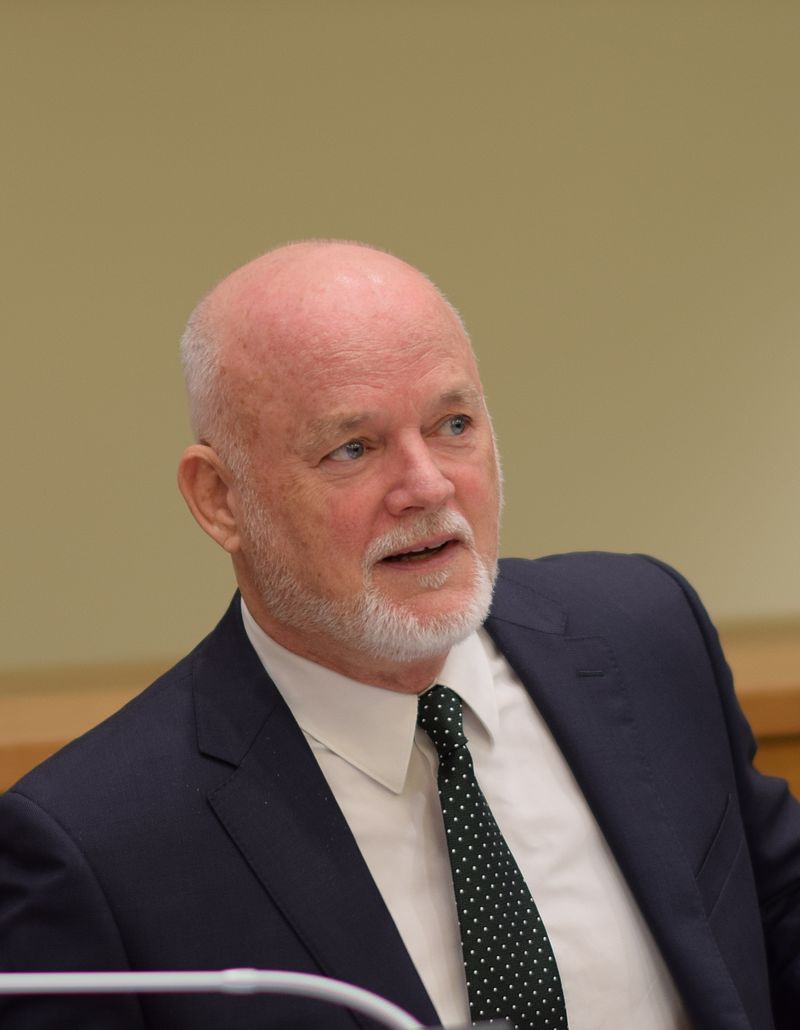 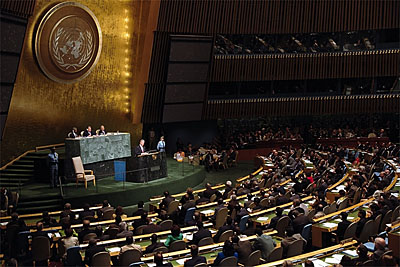 orgány
Rada bezpečnosti OSN  - 15 členů (5 stálých + 10 volených na 2 roky)
                                                  Čína, Francie, Rusko, USA a VB

Ekonomická a sociální rada – 27 členů na 3 roky
Mezinárodní soudní dvůr – v Haagu, předseda Ronny Abraham 

Sekretariát – v čele generální tajemník OSN (António Guterres)
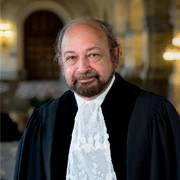 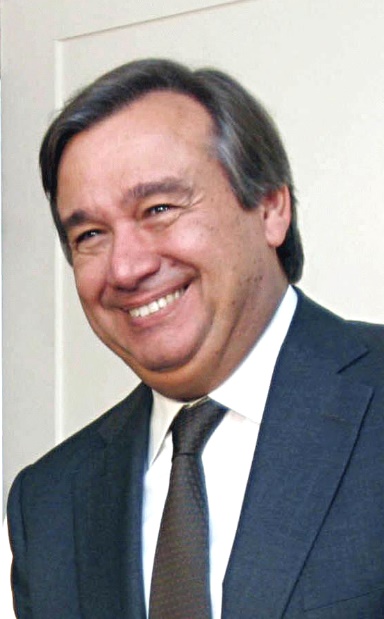 R. 2011 získala OSN Nobelovu cenu míru
Cíle OSN
snížit chudobu a sociální vyloučení
dosáhnout univerzálního primárního vzdělávání
prosazovat rovnost mužů a žen a poskytovat ženám více možností prosadit se ve společnosti
snížit dětskou úmrtnost
zlepšit zdraví matek
boj s HIV/AIDS, malárií a dalšími nemocemi
zajistit environmentální udržitelnost
vybudovat globální partnerství pro rozvoj
udržovat mezinárodní mír a bezpečnost
Odborné organizace OSN
Organizace OSN pro vzdělání, vědu a kulturu (UNESCO)
Světová zdravotnická organizace (WHO)
Mezinárodní měnový fond (MMF)
Mezinárodní organizace práce (ILO)
Organizace pro výživu a zemědělství (FAO)
Program OSN pro životní prostředí (UNEP)
Atd.
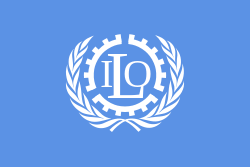 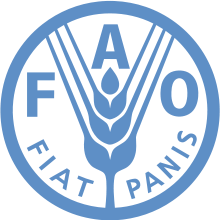 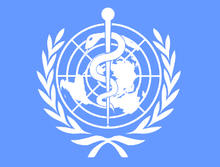